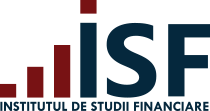 Tehnici de Vânzare.Captarea Atenției. Rezolvarea Obiecțiilor
Școala de Asigurări 2023
Ediția a VI-a
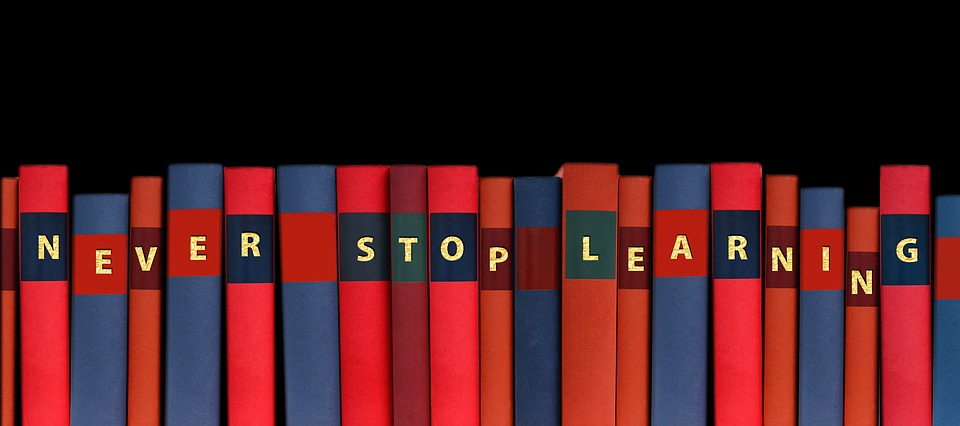 20-09-23
ISF - Școala de Asigurări 2023
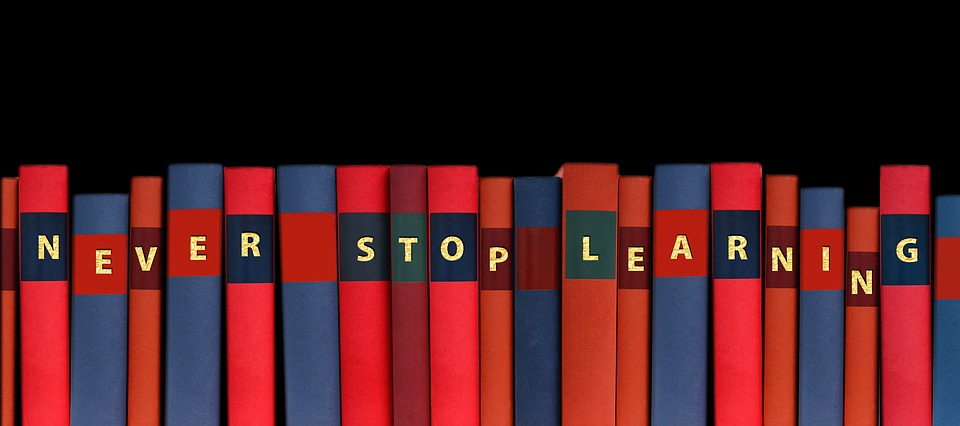 Tematica zilei
20-09-23
ISF - Școala de Asigurări 2023
CUM IAU CLIENȚII DECIZII?
20-09-23
ISF - Școala de Asigurări 2023
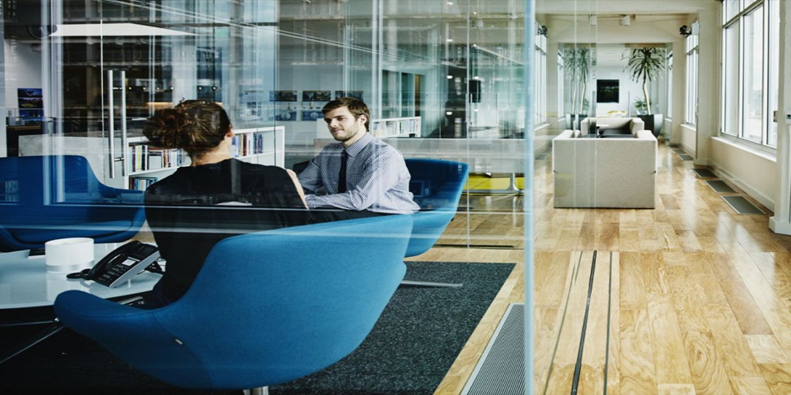 1. REPTILIAN+LIMBIC      2 milisecunde 2. NEOCORTEX         decizie lentă
20-09-23
ISF - Școala de Asigurări 2023
[Speaker Notes: Ultimele studii arata ca folosim PRIMA DATA Creierul reptilian si Sistemul limbic – Middle brain si apoi rationalizam in Neocortex. 
Rămâne incontestabil faptul că nivelul inferior al creierului, creierul reptilian, are un impact mai mare în luarea deciziei decât nivelurile superioare.

Creierul reptilian este poarta de acces către mintea omului. Oamenii experimentează lumea mai întâi cu ochii și abia apoi informația trece prin sistemul limbic și ajunge în neocortex. Nervul optic este legat în mod direct în creierul reptilian și este de 40 de ori mai rapid decât legăturile nervoase dintre urechi și creier.În timp ce sistemul limbic procesează emoțiile, iar neocortexul informațiile raționale oferind o reacție a clientului în 0,5 secunde, creierul reptilian, numit uneori și creierul reflexelor,  deoarece este instinctual, reacționează în 2 milisecunde. Acesta este timpul pe care vânzătorul îl are la dispoziție pentru a avea șansa vânzării.
Dacă la primul contact, vânzătorul este perceput ca fiind o amenințare, creierul reptilian al clientului închide în 2 milisecunde toți ceilalți receptori de mesaje.
Dezarmarea detectorului de amenințări face diferența între succes și eșec
Decizia pe care o ia orice creier primar uman are doar două posibilități: luptă sau fugi. Acest creier este ceea ce am putea numi detectorul de amenințări și analizează aproape instantaneu dacă cel din fața lui este prieten sau dușman. În condiția în care la primul contact vânzătorul este perceput ca fiind o amenințare, creierul reptilian al clientului închide în 2 milisecunde toți ceilalți receptori de mesaje anulând orice cale de comunicare, iar vânzătorul ratează oportunitatea. Acesta este modul în care noi, oamenii, refuzăm vânzătorii.Pentru a evita alarmarea clientului și a dezarma detectorul de amenințări al acestuia, semnalele pe care trebuie să le transmită vânzătorul la primul contact pentru a fi acceptat instinctiv țin de modul în care stăpânește limbajul corpului. Acest limbaj include mișcări, gesturi, expresii faciale, aspect și îmbrăcăminte, entuziasm, atitudine și postură. Iar pentru ca vânzătorul să stăpânească toate acestea este nevoie de un program regulat de antrenament.

2. Evaluati-va modul de comunicare: sunteti o persoana care incep abordarea prin fapte, cifre, caracteristici si opinii? Sau incepeti prin a crea emotii si conectare printr-un stil narativ si prin metode vizuale? 

Acest lucru are implicatii profunde asupra modului in care vanzatorii ar trebui sa comunice cu clientii. Vanzatorii tind sa inceapa vanzarea pornind cu fapte si cifre. Asta inseamna ca provocam Neocortexul clientului pentru a procesa aceste informatii. Sa nu uitam ca Neocortexul este responsabil cu analiza si scepticismul!!Practic, nu numai ca ne adresam partii din creier care nu e responsabila cu luarea deciziei, ci cu acea parte a creierului clientului care e proiectata ca sa analizeze si sa previna luarea deciziilor! Cand decidem sa folosim creierul reptilian si sistemul limbic; asta aduce o veste buna, dar si una rea – decidem la nivelul unui „crocodil” (-:]
CAPTAREA ATENȚIEI: 3-8 secunde
INFORMARE
EDUCARE
PROMOVAREA/VÂNZARE

TEMERI/FRUSTRĂRI/DORINȚE
20-09-23
ISF - Școala de Asigurări 2023
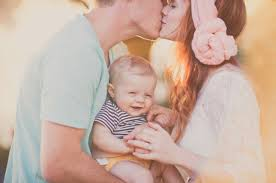 EMOȚIILE (”IMAGINI CU PUTERNIC IMPACT EMOȚIONAL”)
1. VALENȚA: POZITIVE/NEGATIVE
POZITIVE: BUCURIA, ENTUZIASMUL, ADMIRAȚIA
NEGATIVE: FRICA, TRISTEȚEA, RUȘINEA

2. INTENSITATEA: FAVORABILE/NEFAVORABILE SCOPULUI NOSTRU

DACĂ MI SE ÎNTÂMPLĂ ȘI MIE?
AM SOLUȚII/MĂ ENERVEAZĂ VÂNZĂTORII
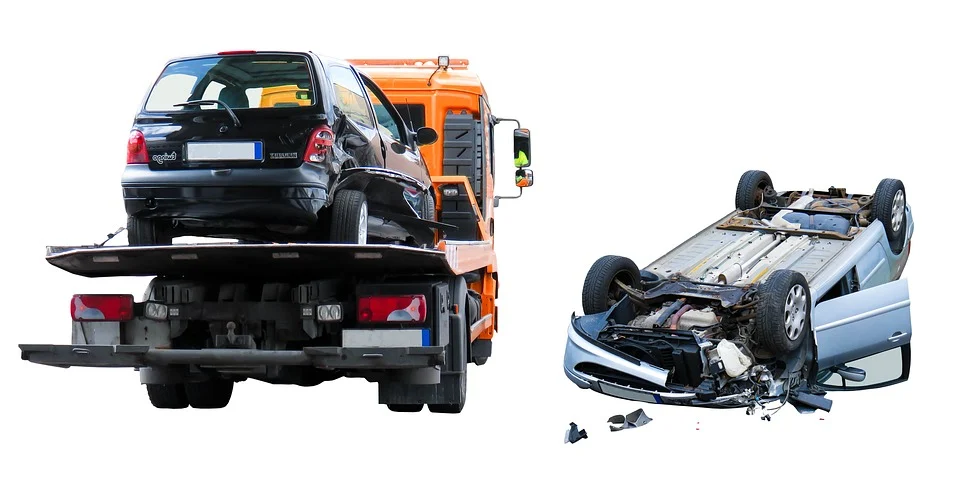 20-09-23
ISF - Școala de Asigurări 2023
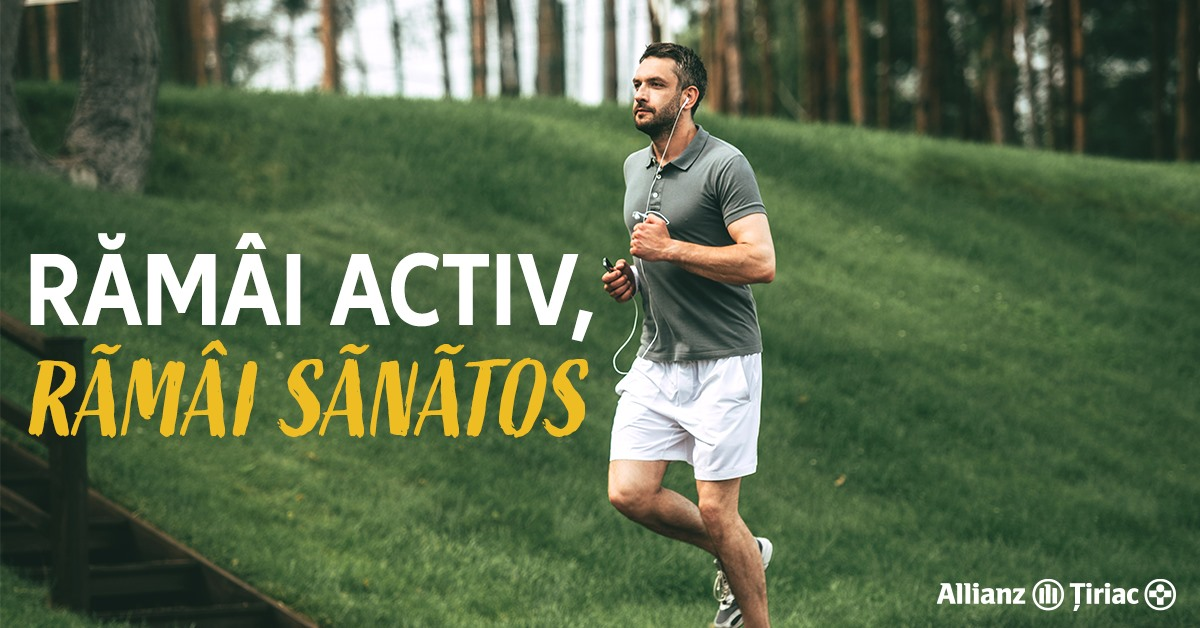 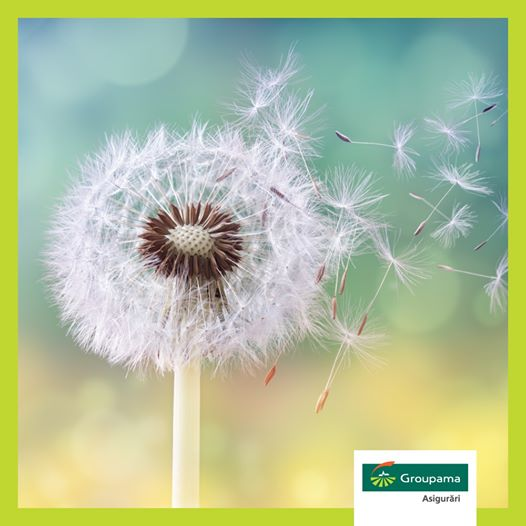 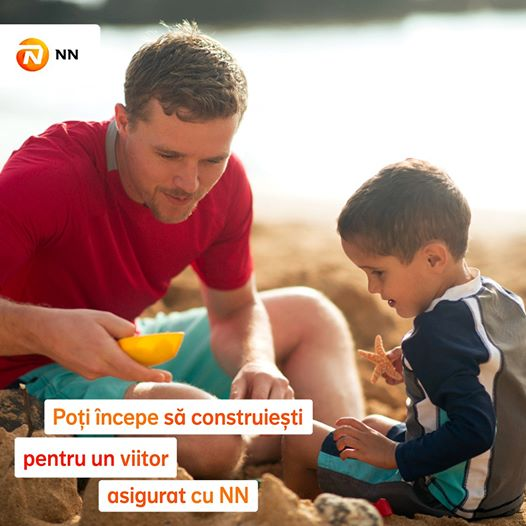 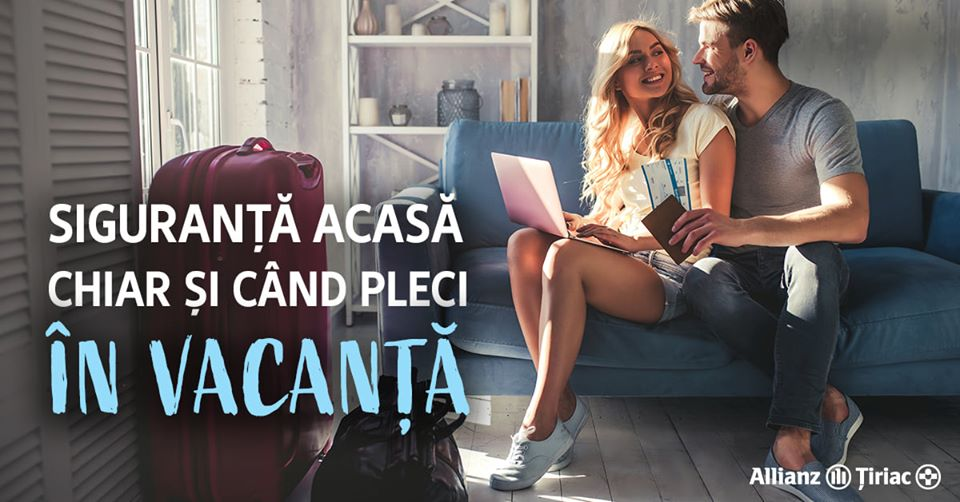 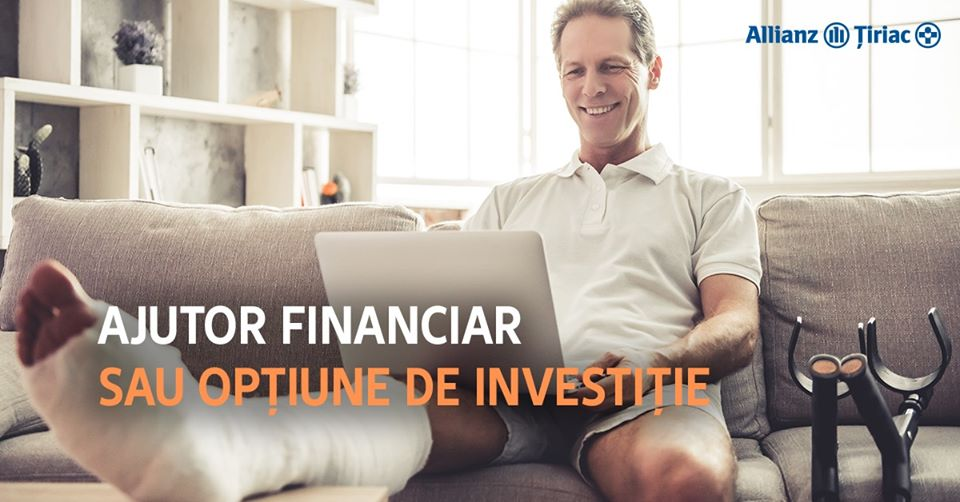 20-09-23
ISF - Școala de Asigurări 2023
TEORIA PERSPECTIVELOR(Kahneman și Tverski, 1979, NOBEL pentru economie)
20-09-23
ISF - Școala de Asigurări 2023
CAPTAREA ATENȚIEI/CONȘTIENTIZARE
20-09-23
ISF - Școala de Asigurări 2023
SOLUȚIA E LA NOI!MANIPULAREversusINFLUENȚARE
20-09-23
ISF - Școala de Asigurări 2023
CUM VĂ CREȘTEȚI NIVELUL DE SIGURANȚĂ FINANCIARĂ?
20-09-23
ISF - Școala de Asigurări 2023
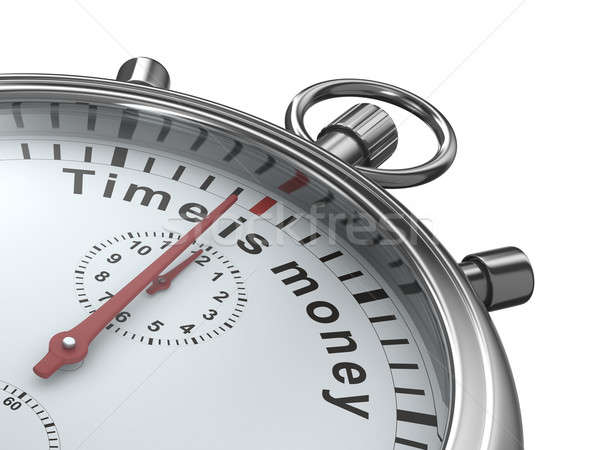 20-09-23
TEHNICI LA MINUT
ÎNTREBARE PERCUTANTĂ

ASCULTARE ACTIVĂ (DIALOG/EMPATIE)

RAPORT (SHOW ME THE MONEY)

ÎNTREBARE TIP SCALĂ (ÎN CE MĂSURĂ....) PENTRU ACORD
ISF - Școala de Asigurări 2023
Cu cine vă faceți asigurarea de locuință?
Cu cine vă faceți asigurarea de locuință?

Aoleu, dar ce s-a întâmplat?

La cât vă evaluați locuința? 

La 50.000 de euro ați aloca între 70 și 100 de euro pe an și puteți plăti și în rate. Aici aveți inclusă și asigurarea obligatorie și sunteți acoperit în următoarele situații:...

În ce măsură sunteți dispus să analizați această soluție?
20-09-23
ISF - Școala de Asigurări 2023
CASA DE REZERVĂ?
La cât vă evaluați locuința personală?

Dacă se întâmplă un incendiu/cutremur aveți 50.000 să vă cumpărați altă locuință/casă?

Dacă v-aș spune că puteți să aveți o CASĂ DE REZERVĂ pe care să platiți doar 70 de euro pe an, dar pe care o puteți folosi doar în următoarele situații: cutremur, incendiu..., ați fi dispus să discutăm această variantă?
20-09-23
ISF - Școala de Asigurări 2023
BANI IEFTINI?
Dacă ar trebui să vă cumpărați o locuință ca cea pe care o aveți acum, de cât bani ați avea nevoie?

Ce soluții ați avea pentru a face rost de 50.000 de euro?

Cei care împrumută 50.000 de euro de la bancă, plătesc până la urmă 80-100.000 de euro.

Eu vă pot prezenta o variantă prin care puteți avea cei 50.000 de euro cu doar 70 de euro pe an. De 1000 de ori mai ieftin decât la bancă.

Cum vi se pare?
20-09-23
ISF - Școala de Asigurări 2023
DACĂ AVEȚI NEVOIE DE 100.000 DE LEI?
Dacă ați avea nevoie de 100.000 de lei pentru o intervenție chirurgicală ați avea de unde să-i luați?

În ce măsură ați fi interesat să aveți un fond de urgență de acest nivel, dacă ați ști că puteți să faceți acest lucru cu 100 de lei lunar?
20-09-23
ISF - Școala de Asigurări 2023
ÎNAINTE CU 1 MINUT (RETORICE)?
Dacă ați afla cu un minut înainte că urmează un cutremur de 8 grade și în minutul acela ați avea timp să cumpărați o asigurare de locuința, ați face treaba asta?

Dacă ați afla cu un minut înainte că urmează o furtună care vă va distruge mașina și în acel minut ați avea timp să.....

Dacă o persoană care merge cu mașina, ar afla cu 30 de secunde înainte, că va avea un accident grav și ar avea timp să sune brokerul de asigurare, ca să se protejeze financiar, credeți că ar face lucrul acesta....
20-09-23
ISF - Școala de Asigurări 2023
AVEȚI IDEE CE VALOARE MAI ARE AZI 1 LEU?
Cu leul ăsta puteți să cumpărați o jumătate de covrig...

Sau să-i creșteți valoare de 1000 de ori printr-o asigurare pentru locuința dumneavoastră!

O sumă de asigurare de 200.000 de lei vă costă 350 de lei pe an, pe care puteți să-i plătiți în rate. Cum vi se pare?
20-09-23
ISF - Școala de Asigurări 2023
AVEȚI IDEE CE PENSIE VEȚI AVEA?
Am văzut că mai aveți până la momentul pensionării, 20 de ani?

..........

Aveți idee ce pensie veți avea?

Cum ar fi să aveți la pensie un cont de 100.000 de lei?

În ce măsură ați fi interesat să vedeți o soluție pentru asta, dacă v-aș spune că pentru a strânge acești bani în 20 de ani aveți nevoie de jumătate din sumă...
20-09-23
ISF - Școala de Asigurări 2023
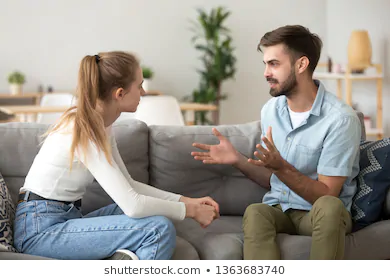 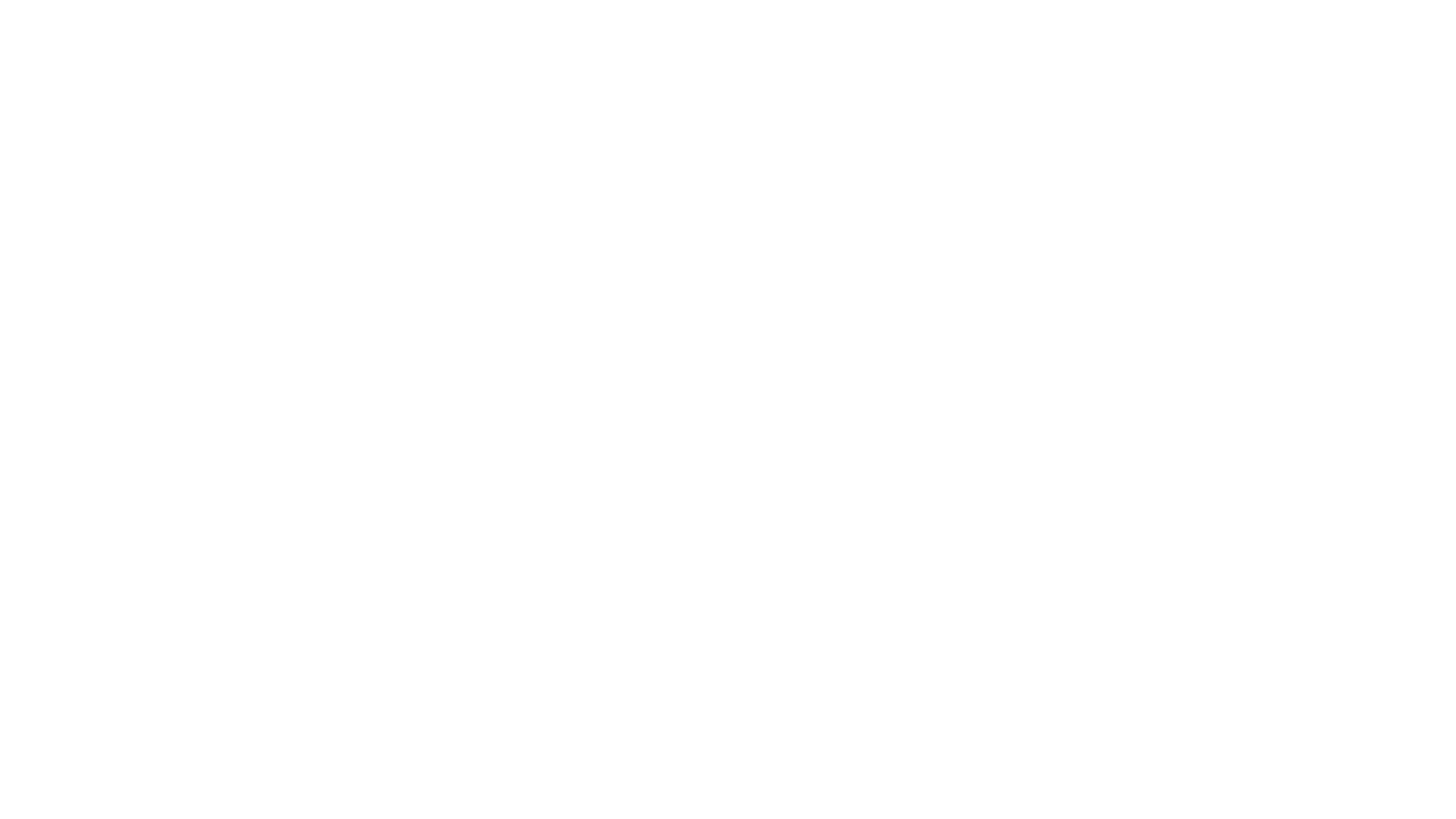 CUM REZOLVĂM OBIECȚIILE CLIENȚILOR
ARGUMENT/CONTRAARGUMENT (AFIRMAȚII)


SPAȚIU DE DIALOG (ÎNTREBĂRI)
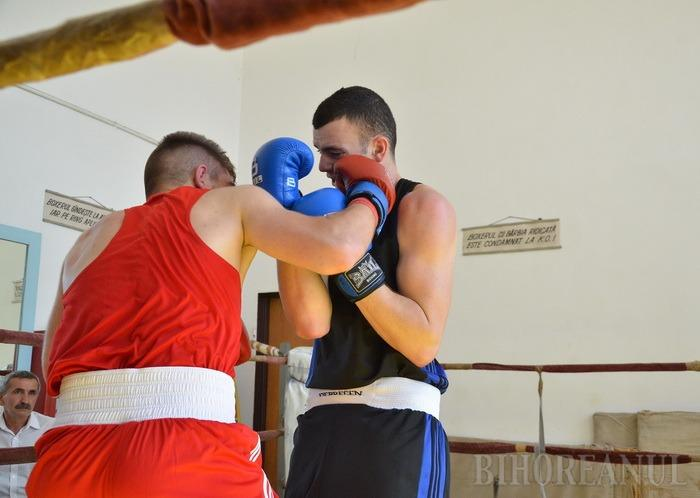 ISF - Școala de Asigurări 2023
20-09-23
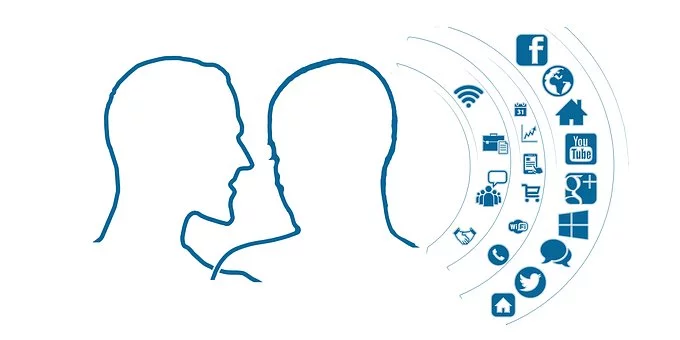 OBIECȚII
NU MAI AM JOB
VREAU SĂ FIU PRUDENT CU CHELTUIELILE NOI
NU AM ÎNCREDERE
FAC NUMAI CE ESTE OBLIGATORIU
NU CIRCUL CU MAȘINA...
ACOPERIȚI ȘI CORONAVIRUSUL?
NU AM STAREA NECESARĂ SĂ VORBESC DESPRE ASIGURĂRI
ABIA ÎMI AJUNG BANII DE MANCARE...
20-09-23
ISF - Școala de Asigurări 2023
A.R.T.A. ÎN REZOLVAREA OBIECȚIILOR
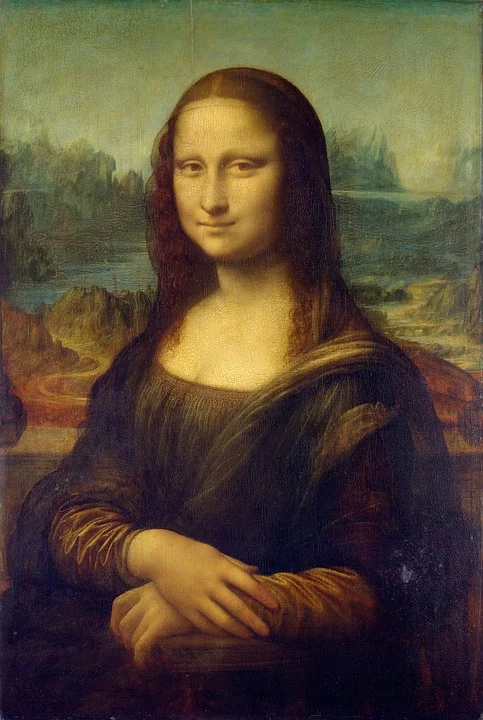 Ascultare activă
Reformulare
Tehnica întrebărilor
Argumentul de vânzare
20-09-23
ISF - Școala de Asigurări 2023
UP/CROSS SELLING

CU CLIENȚII CARE AU REÎNOIRI ÎN LUNĂ

CU CLIENȚII ÎN AȘTEPTARE
CARE ESTE TIMPUL DE AȘTEPTARE PENTRU CLIENTUL TĂU?
20-09-23
ISF - Școala de Asigurări 2023
DE CE SĂ CUMPĂR O ASIGURARE DE VIAȚĂ CU FONDURI DE INVESTIȚII?
20-09-23
ISF - Școala de Asigurări 2023
TEHNICA DE CAPTARE A ATENȚIEI
Bună ziua dle Popescu!
Luna aceasta aveți reînnoirea la asigurarea de locuință
......
Varianta 1: Dacă-mi permiteți aș vrea să vă întreb în ce măsură ați fi interesat să vedeți o soluție de investiție care a adus pentru clienții noștri în ultimii 10 ani randamente între 5 și 10% pe an
Varianta 2: Dle Popescu, dacă-mi permiteți, aș vrea să vă trimit spre analiză o soluție de investiții care în ultimii 10 ani a adus randamente între 5 și 10% pe an....
20-09-23
ISF - Școala de Asigurări 2023
TEHNICA DE CAPTARE A ATENȚIEI
Bună ziua dle Popescu!
Luna aceasta aveți reînnoirea la asigurarea de locuință
......
Varianta 1: Dacă-mi permiteți aș vrea să vă întreb în ce măsură ați fi interesat să vedeți o soluție de investiție care a adus pentru clienții noștri în ultimii 10 ani randamente TOTALE între 70 și 200% în lei
Varianta 2: Dle Popescu, dacă-mi permiteți, aș vrea să vă trimit spre analiză o soluție de investiții care în ultimii 10 ani a adus randamente TOTALE între 70 și 200% în lei ( sau ”în ultimii 8 ani, randamente totale de 80% în euro”)
20-09-23
ISF - Școala de Asigurări 2023
Tehnica D.A.A.R
ISF - Școala de Asigurări 2023
20-09-23
DIALOG
20-09-23
ISF - Școala de Asigurări 2023
ATENȚIE
20-09-23
ISF - Școala de Asigurări 2023
ACORD
20-09-23
ISF - Școala de Asigurări 2023
REZOLVARE
20-09-23
ISF - Școala de Asigurări 2023
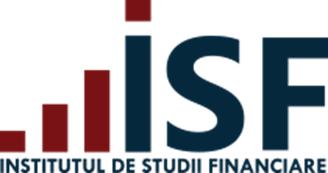 Școala de AsigurăriEdiția a VI-a
Vă dorim multă sănătate și voie bună!
ISF - Școala de Asigurări 2023
20-09-23